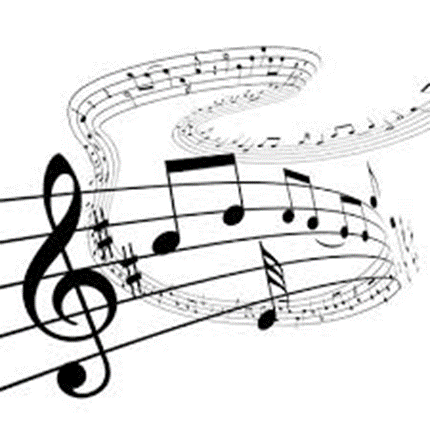 VISOKI, NIZKI TONI
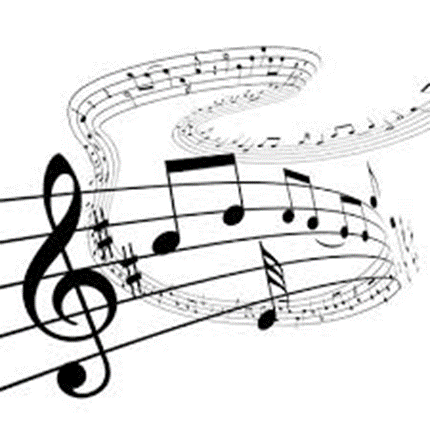 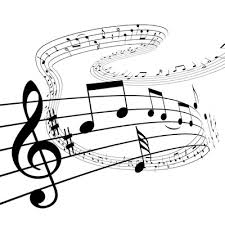 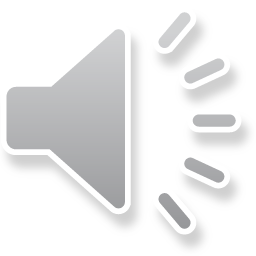 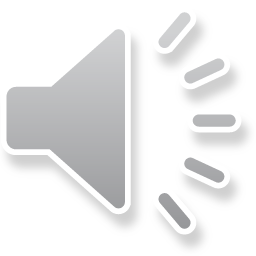 ŽIVALSKI JEZIKI
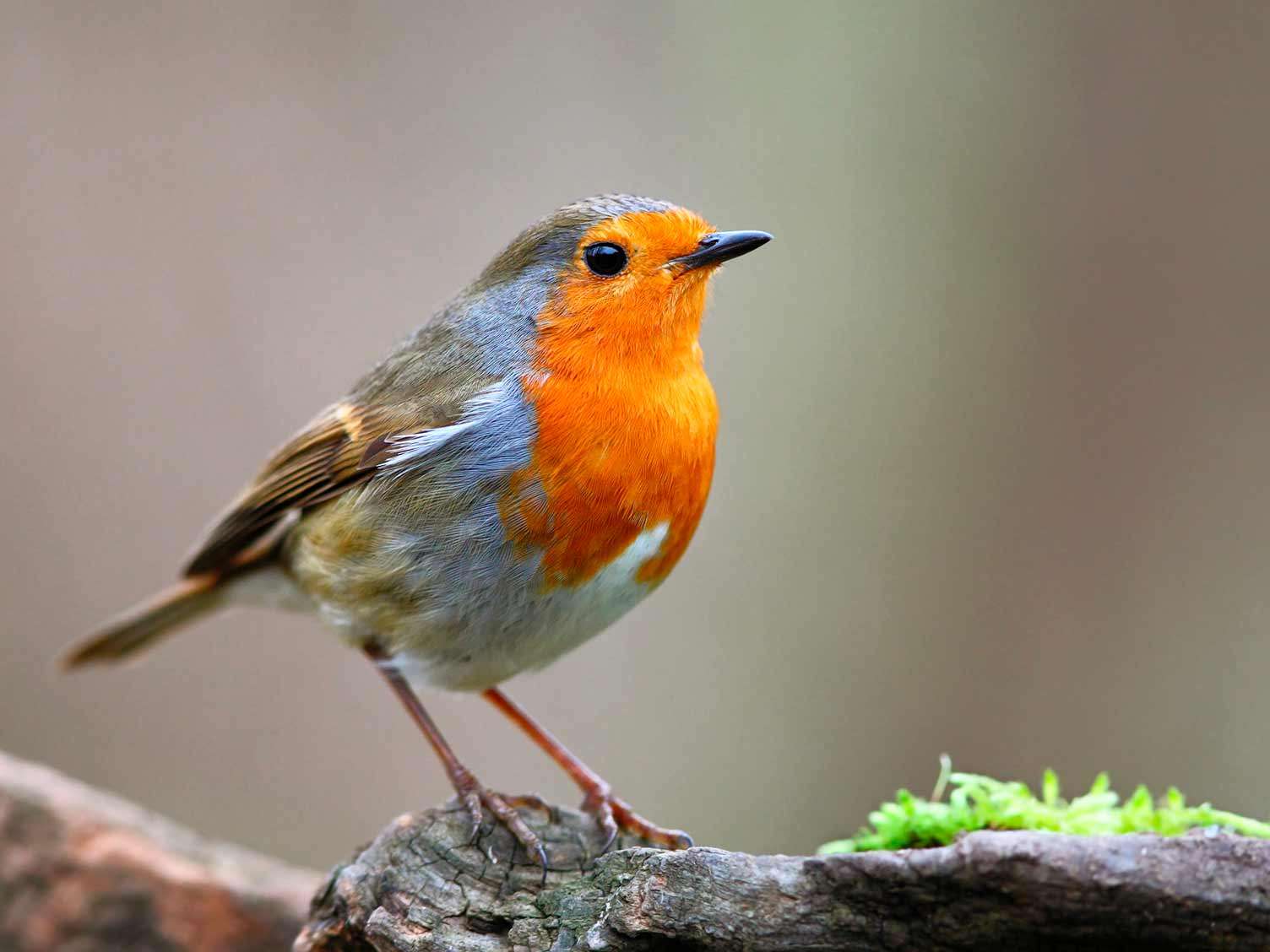 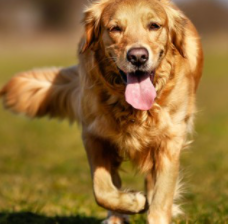 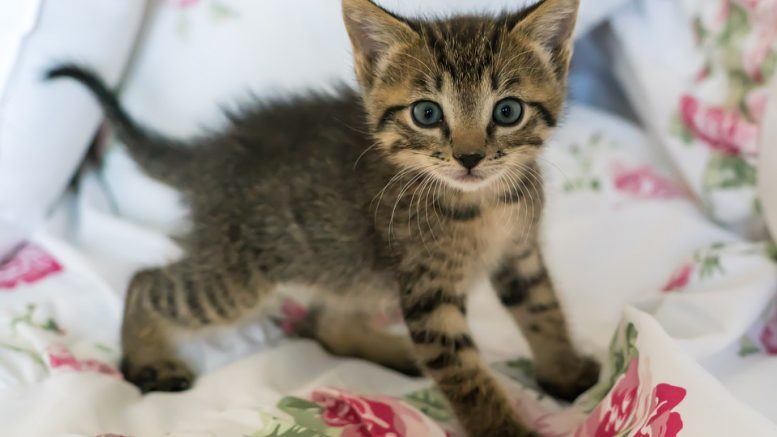 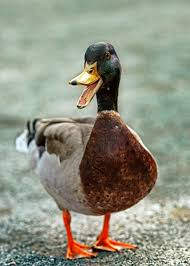 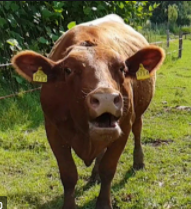 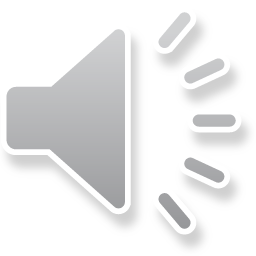 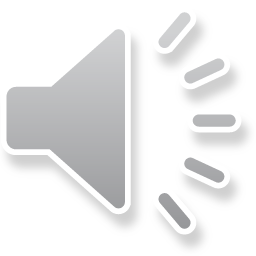 MEDO NIZKOJEDO IN PTICA VISOKICA
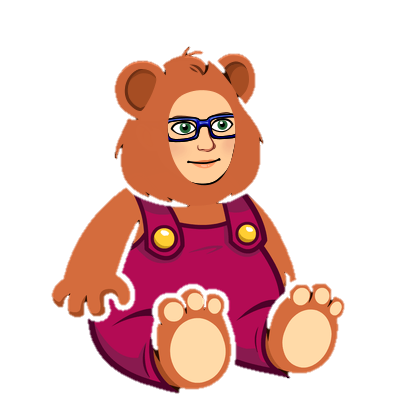 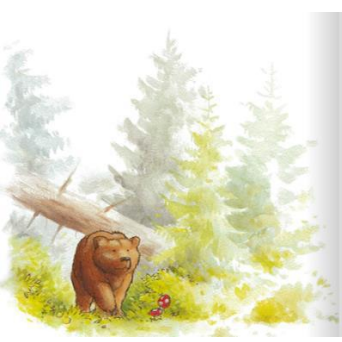 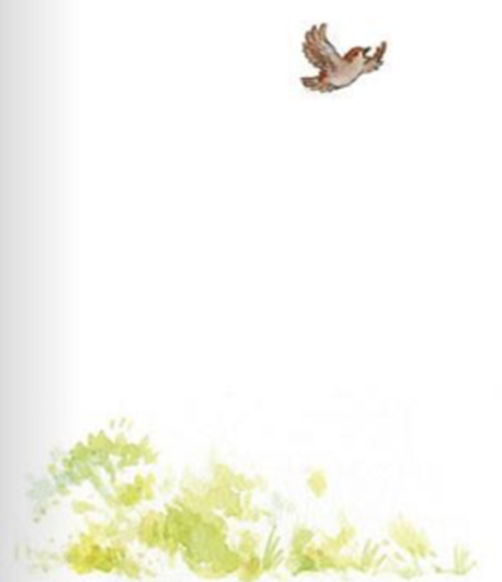 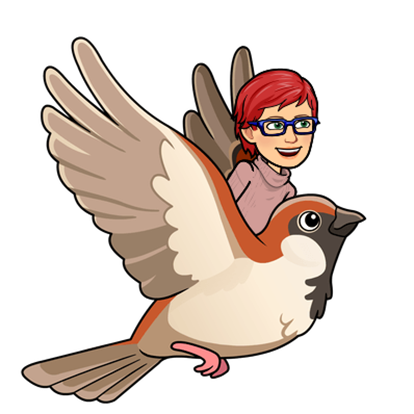 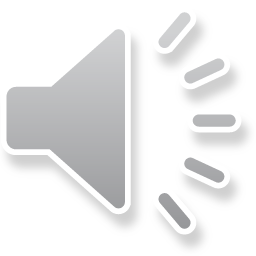 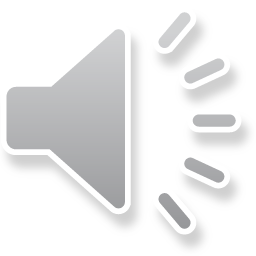 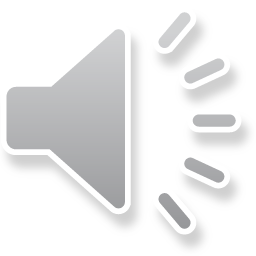 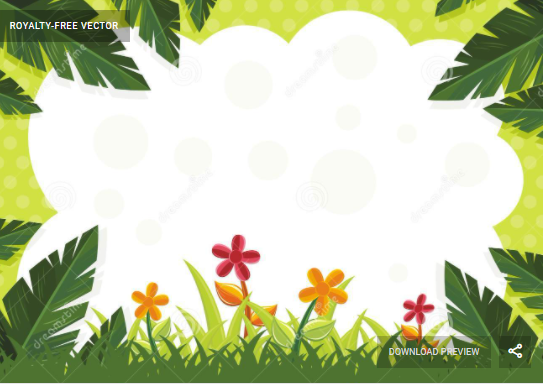 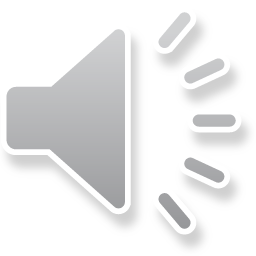 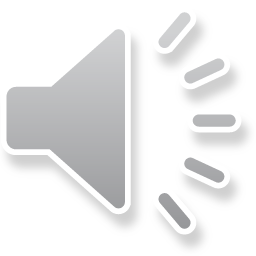 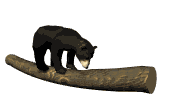 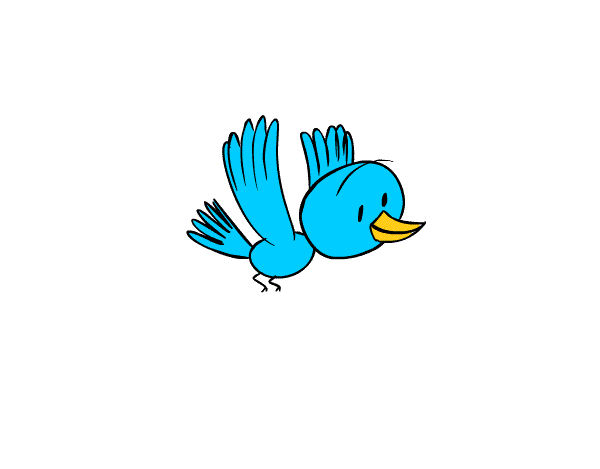 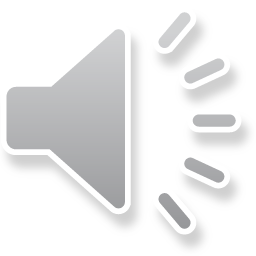 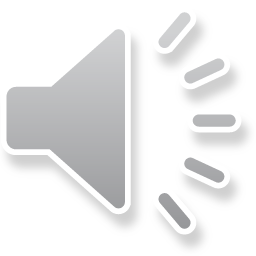 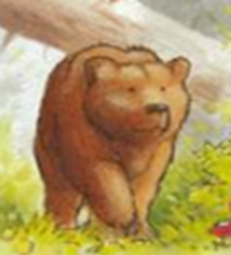 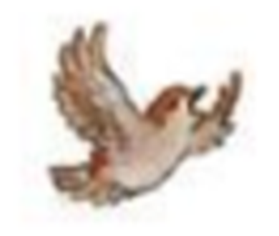 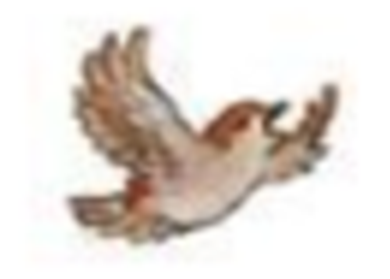 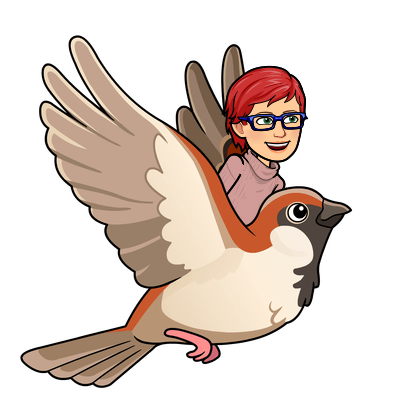 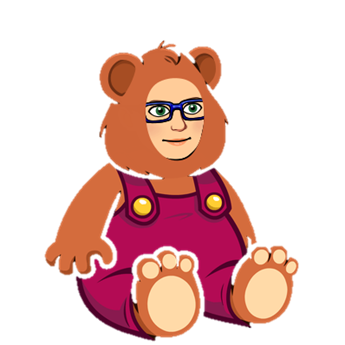 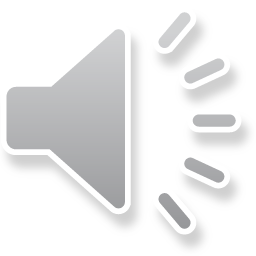 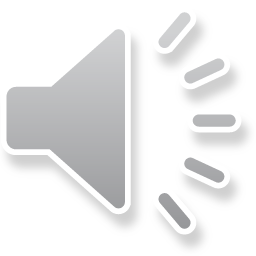 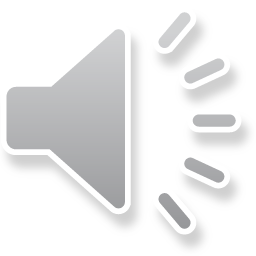 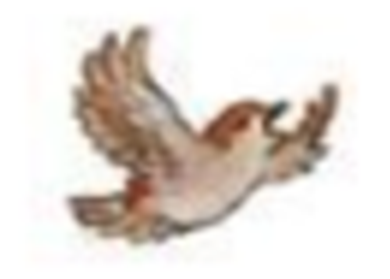 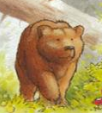 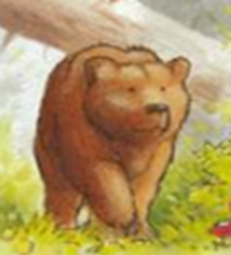 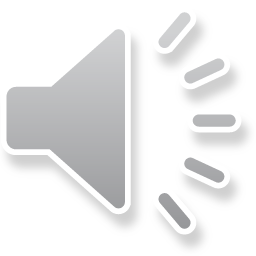 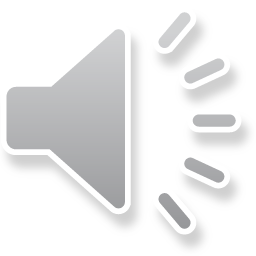 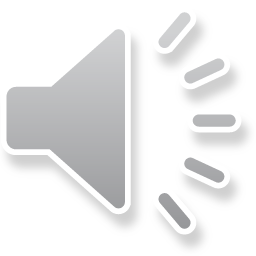 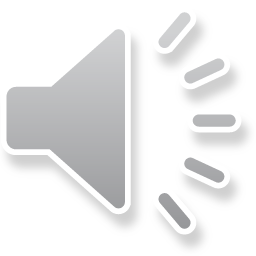 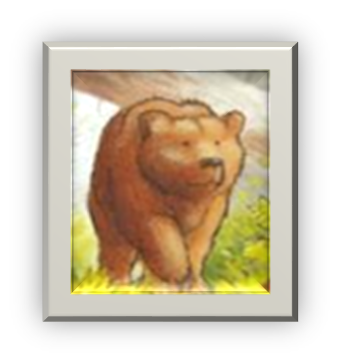 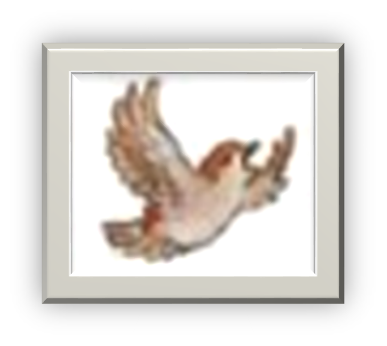 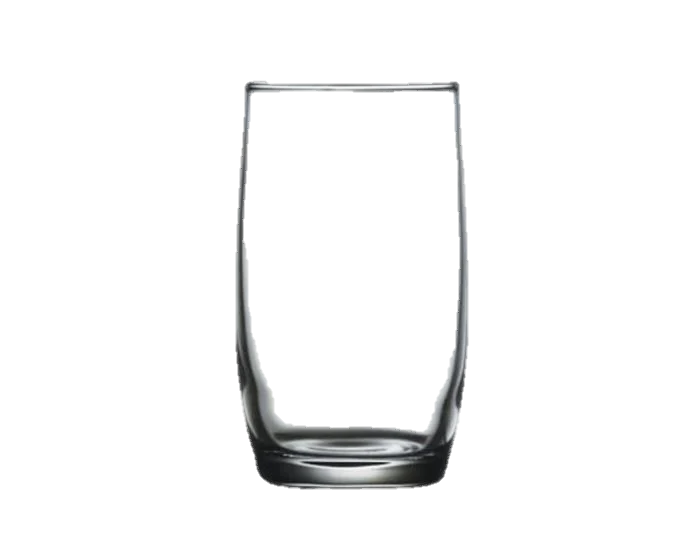 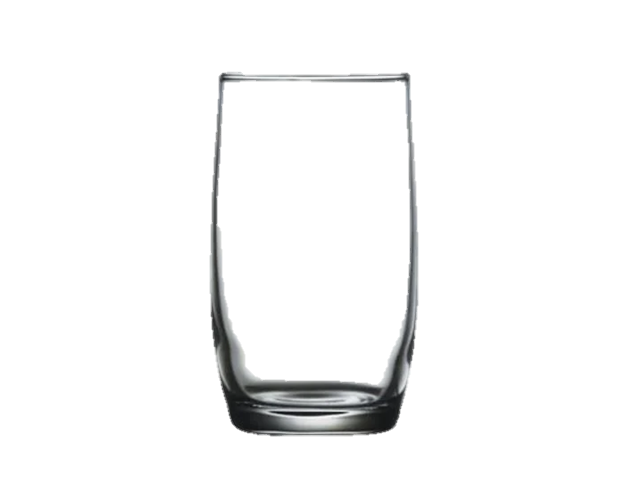 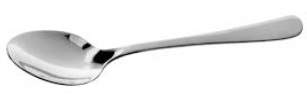 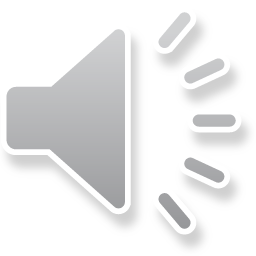 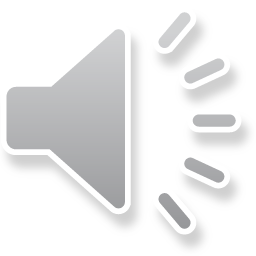 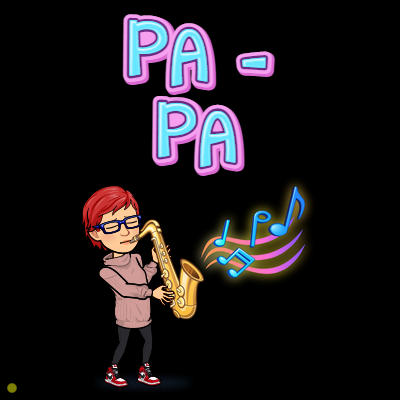